Chapter 20-22Israel, Italy, Belgium, Nigeria
Group 7
Sherel Barcenas
Garret Brooks
Jamie Duke
Katy King

Amanda Knapp
Sarah Olson
Ryan Patterson
Luke Ryan
Israel
Israel’s History
Christian and Muslim rulers
Opposed polytheistic tribes surrounding Israelites

Judaism, Islam, Christianity all connected through Jerusalem, a sacred city

Judaism: searching the meaning in all aspects of life
Israel’s History
State of Israel declared on May 14, 1948
After UN partitioned for the land to be split	
54.5% to Israel, 45.5% to Palestinians

Large number of immigrants accepted as result of Zionist dream
Population doubled
Economy grew dramatically

Largest recipient of U.S. grants and charity by 1991
Zionism
Zion: Jerusalem and the land of Israel

A modern and ideological movement born in the last half of the 19th century
Movement for redemption of Jews in the land of Israel
Constant Fighting
The 1967 War: Israel gains possession of Sinai Peninsula, Gaza Strip, the West Bank, the Golan Heights, East Jerusalem

Yom Kippur War: 1973; war was won, but many lives were lost

Intifadas
Religion
Secular and agnostic Israelis
Reformed Jews 
Looser practice of Judaism
Ultra-Orthodox Jews
Females
Diet
Religious law
Options to define oneself as a Jew
Secular Zionists
Modern society and army
Religious Zionists
Support secular Zionist state
Religious, messianic Zionists
Follow a process that ends when the Messiah comes
Ultra-Orthodox, non-Zionist Jews
Total Jewish rule, only after return of the Messiah
Secular Russians
Atheists
Kibbutz
First founded in 1909; totaled 271 in 2008
30% are moshav

Communal settlement based on agriculture
Community ownership
Absolute equality
Democratic decision making
Value of work
Communal responsibility
Group over individual
Values
Egalitarianism, socialism, group-oriented socialism and individualism, connection to land
Democracy-parliamentary democracy with 3 branches
Executive, legislative (Knesset), judiciary
Overlap with government and Judaism
The Israeli Army
Not a military society
Required military service
Much more casual than other countries

Power distance score is second lowest 
Scored in middle of 61 societies for valuing lower power distance
Has turned into one of the most unequal societies
Role of Power
Attempting to gain power frowned upon
Caused the disrespect for authority
Anarchist thoughts in Israel came from Marxist and socialist ideas, unsuccessful
Voluntarism: highly regarded in Israeli society and kibbutzm
Socialism in kibbutz and society
Group vs. Individual
Early pioneers with Zionist movement focused on groups
Sacrifice individuality to meet demands
Security threats
Bureaucracy with little respect to individuals
Long lines

Kibbutz: high collectivism; participative management
Private sector: individualistic; directive leadership
Public sector: delegative management
Size and Family life
Over 80% live in triangle between Haifa, Jerusalem, and Tel Aviv
318 people/sq. kilometer

Close-knit families
Responsibility of parents to children
Obsessive consumers of mass media
Traumas, Worldview, Personality
2 main traumas- Holocaust, and struggle with Arab neighbors. 
Younger Israelis focus on making it into a modern country
No common markets, religion, language, or open borders
Self reliance at all cost
Fatalistic Attitude
Ein Brera- there is no choice
Fatalistic attitude as a result of never-ending state of war
Claustrophobia as a major issue
Drives Israelis and kibbutz members to many trips outside the country
Ashkenazim Jews vs. Sephardim Jews
By 1960’s “Second Israel” emerges
Church and State
Major conflicts between religions and secular Israelis.
No agreement on “Who is a Jew?”
Common perception that Israelis are impolite, arrogant, and brash
Do not keep proper driving distance
Cut corners in their business and personal dealings
Spillover from the anxiety and internal frictions
Personal Style
Quick to react, scold, but also quick to calm down.
Sabra
Dugry- Arab term meaning don’t take offense as I am going to speak frankly
Deemphasize status
Rarely wear a suit and tie
Introduce with first name
Classic “doing”, and intellectual society
A Changing Culture
The Moshavim- popular alternative to kibbutzim
Less rigid lifestyle 
Lower degree of ideological fervor
Ownership of private property
Kibbutzim
Has started to become less rigid ideologically
Industrialization
Emphasis on group effort and collective well-being
Italy
About the size of Florida, but less fertile and less endowed with natural resources
1861- emerged as a nation-state as a result of national unification known as “risorgimento” or revival
Italians have been influenced by foreign rule, they have managed a create a culture that is distinctly their own
Get with the program Italy
Laggard economically, compared to other nations in the EU
High taxes
Low rate of labor force participation
Low productivity
Criminal groups (mafia)
Unpaid taxes=27% of Italy's GDP
Low number of large firms compared to other nations
In danger of extinction 
Italy’s fertility rate= 1.28 CPW
Far below the replacement= 2.2
Country Divided
Northern range of Apennine mountains almost completely cuts off the north from the south
Geographical division has led to extreme regionalism
Italians view Italy as two separate nations
North- wealthier & industrialized (pop 37 million)
South- poorer & agrarian (pop 20 million)
North vs South
South- 11th century King Frederico established autocratic form of gov. (politically and economically successful)
North- centuries of long legacy of civic involvement through guilds and democratic elections that held corruption in check
Today north is successful while south is in poverty
Northern League-seeks to separate Italy
Victim of Mother Nature
Natural disasters have struck Italy for centuries, and recently Italians nicknamed their nation “landslide country”
Volcanos
Floods
Famines
Earthquakes
Mudslides
Opera Metaphor
Only art form for theatrical theater where words are almost all sung rather than spoken
Opera represents almost all features of Italian culture
Metaphor for Italy itself:
Music 
Dramatic action
Public spectacle 
Pageantry
Sense of fate
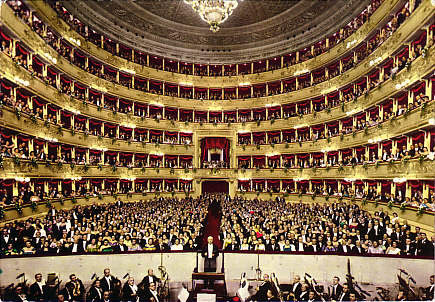 Overture
Typically five minutes long
Includes passages that are emotionally somber, cheerful, reflective and so forth
Various points during it can be quick, moderate, or slow in tempo

Low-Context -----------------  High-Context
U.S.	Americans        Italian			Asian
Regional Differences for Overture
Milan (north)-tendency to shorten overture
You can see the overture even in the smallest café
Sandwiches are presented in colorful and appetizing manner and various forms of espresso or coffee are displayed
May be few moments of conversation with the owner, but they are pleasant, like the display of food
In the south it can be much more involved
Pageantry & Spectacle
Italians are more animated and expressive than most other nationalities 
Noise level in Italy is high in public places
People tend to congregate rather than isolate
Curtain goes up and audience is greeted by a set so visually stunning it elicits applause
P&S play such a big role in Italian life that people and things tend to be judged first on their appearances
Pageantry (cont)
First purpose of the show is to make life acceptable and pleasant.
Italians try to make dull moments exciting & significant by decorating and ritualizing them
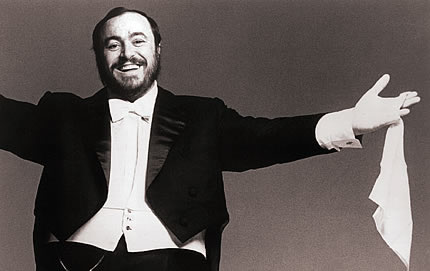 Garbo
Turns Italian life into a work of art
la bella figura- projection of “confident, knowing, capable face to the world”
Many Italians join clubs that let them temporary portray themselves as wealthy
Rent prestigious car 
Collection of paintings on their walls for a party
1938 Hitler visited Rome
Pageantry of Italian life
View church much like the opera, as a source of drama and ritual but not authority
Italians do not let decisions be influenced by taste, hazards, or hopes 
They prefer to look each other in the face so they can gauge the others position 
Middle class people work when they have a profession, not while in school
Voice
bel canto
Loud Speech
Speech and Gesture
Hand Motions
Contentious Spirits
Flattery
Arguements
Externalization
Emotions
The View From the Piazza
La Bella Figura
Externalization (Cont.)
Family Ties

Gender Issues

Personal Style

Problematic Attitudes
Chorus and Soloists
A Culture of Death

Different Ways of Doing Business

Chorus and Culture
Belgium
Slightly larger than Maryland
Two major ethnic groups; Wallonians and Flemings
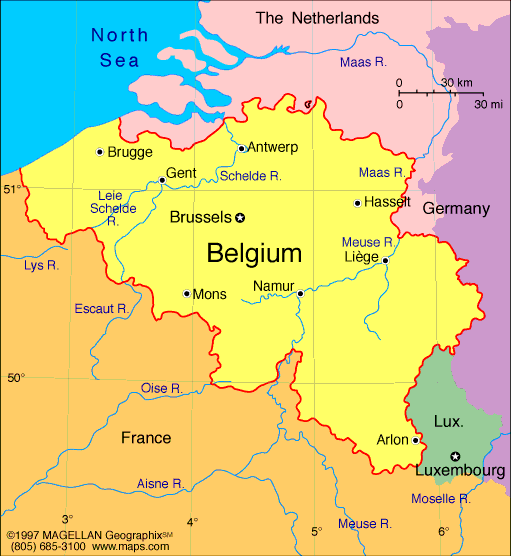 Wallonian Versus Flemish
Conflicts between Wallonians and Flemish
Systematic problem solving
Small federal government, lots of states 
Protests are civil, and even humorous.
History of Lace
Lace is a metaphor for Belgium
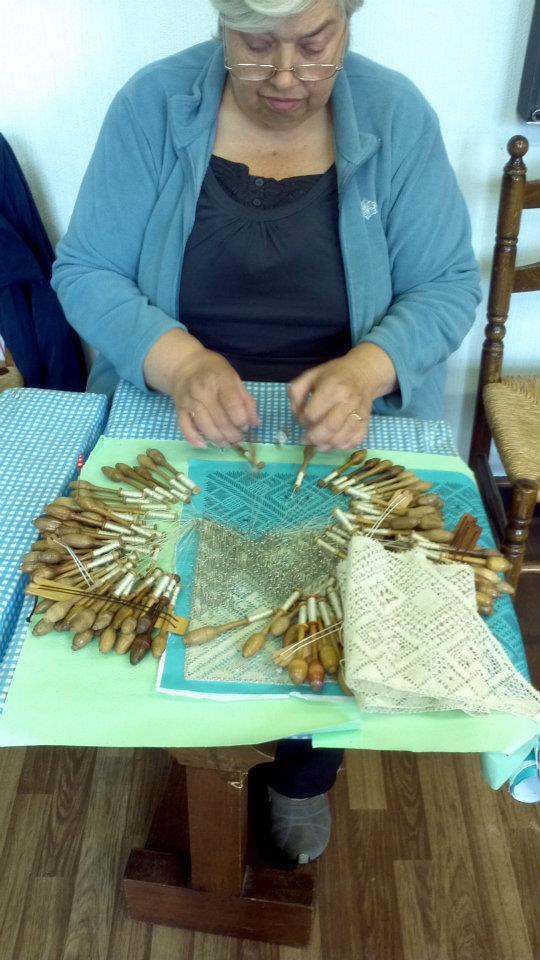 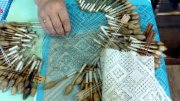 Land of Contrasts
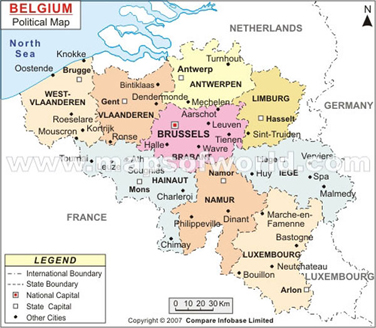 Land of Three Languages
The Belgian government recognizes three languages
Flanders
Wallonia
Limburg
In Brussels business is conducted in Dutch, English, or French
Land of Three Languages cont.
5% of population is foreigners
In school
Native region language for 8 years
Second language for 4 years
Headstrong Belgians will communicate in English
Region Versus Nation
Three flags
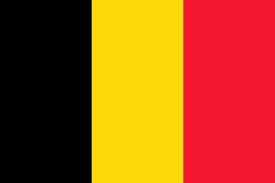 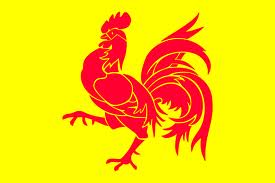 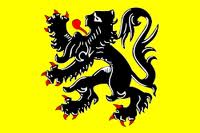 Belgium Flag
Wallonian Flag
Flanders Flag
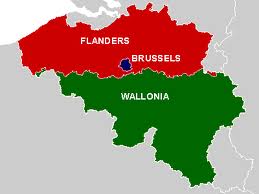 Individual Versus Group
Tend to be very Individualistic
Considered a major accomplishment to be established on their own
Aesthetic taste 
Cleanliness 
Ecological
Family Life
Very family oriented
Meals and activities
Sunday lunch
Vacations
Gender Roles
1.9 million of 4.4 million workers are women
Women in “non-male” occupations
Contradictions 
The Catholic church
Industry and Business
Coal and steel subsidies
Salvageable? 
Cultural differences
In 1830, Wallonians were the social elite, so French was considered the cultured language
Flanders economy surpassed that of Wallonia
Immigration Issues
Belgians prefer unemployment to menial labor
Immigrants are considered necessary, but temporary
Increasing amounts of immigrants
Urban Vs Rural Areas
Urban areas in Belgium
Rolling green hills with little white farmhouses
Does not seem like it has entered the 20th century
The cities in Belgian
Look like medieval fortresses with a wall surrounding them
Inside the cities, there is a further contrast between the modern industrial facilities and the grandeur of the older architecture.
Beauty Vs Practicality
The artistic history of the country is evidenced by the prominence of museums, theaters, and artistic venues.
Bokrijk is the largest museum in Belgium
Flemish art
Art in the churches
The study of artistic history is strongly supported by the school system
Battle of the Bulge
Control
Lace production requires strict and complex controls to avoid needless flaws, similar to the Belgian preference
According to Hofstede’s cross cultural study, Belgium ranked 6th in terms of avoiding uncertainty.
3x8 time schedule
Transportation
Political and linguistic borders are well defined and mapped
Belgium has designed the most immense transportation system in the world for its size because it has several ports
Hub-and-spoke fashion roads
Cobblestones roads
Social Rules
Belgians are formal in their interactions with others and employ a number of explicit rules
Formal titles
Gifts are given at any social visit
Require certainty and privacy in social settings and everyday life
Public Gatherings
Beer is cherished and a source of pride for Belgians
Frituur or french-fry maker’s shop
The complex government
Stress
Hofstede demonstrated a strong correlation between high uncertainty avoidance and high anxiety and stress
Doing society
Frequently have minor breakdowns
The middle road
Weather
Managers
Cooperative to a greater extent than they are competitive
Tax rates are the one of the highest in Western Europe
Negotiators
Peter Paul Rubens
International corporations
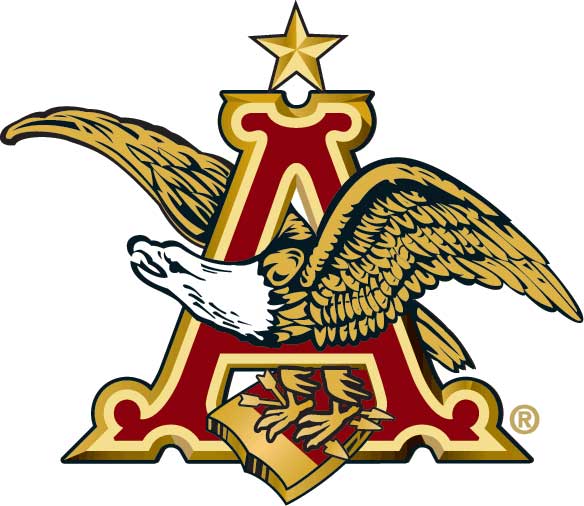 http://youtu.be/HebVrYwh6H4
Nigeria
http://upload.wikimedia.org/wikipedia/commons/3/30/Nigeria-Pos.png
Nigeria
Federal Republic of Nigeria
36 States
Capital- Abuja
7th most populous country in the world with majority black population
http://www.communicaid.com/access/pdf/library/culture/doing-business-in/Doing%20Business%20in%20Nigeria.pdf
http://www.state.gov/cms_images/nigeria_map_2007-worldfactbook.jpg
Demographics
Largest ethnic groups:
Hausa-Fulani
Igbo
Yoruba
Main Religions
Muslim
Christian
Tribal (traditional)
Languages
Official- English
Over 521 estimated spoken in Nigeria
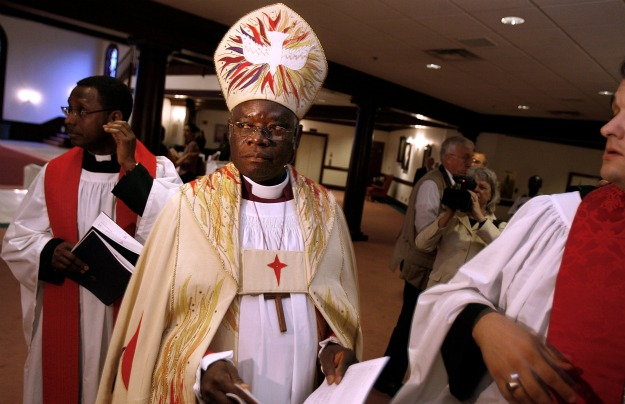 http://www.foreignpolicy.com/files/fp_uploaded_images/101220_Nigeria.jpg
http://www.communicaid.com/access/pdf/library/culture/doing-business-in/Doing%20Business%20in%20Nigeria.pdf
Demographics
Population (2011 est)
About 20% African population lives in Nigeria
155,215,573
51.7% rural, 48.3% urban
Life expectancy- 47.56 years
Poor health care and general living conditions
http://www.indexmundi.com/nigeria/demographics_profile.html
Economy
Mixed economy
Middle income status (according to World Bank)
Second largest GDP in Africa
Oil is largest export
Supplies US with 8% total oil imports
5th largest exporter of goods to the U.S.
Member of OPEC since 1971
http://upload.wikimedia.org/wikipedia/commons/thumb/3/32/Naira_notes.jpg/252px-Naira_notes.jpg
http://en.wikipedia.org/wiki/Nigeria
Government
Democracy as of 1999
Modeled after US
Independence from Britain in 1960
Focus on liberation of African dignity
Leading role in fight against Apartheid regime in South Africa
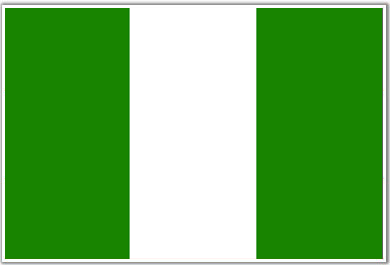 http://www.mapsofworld.com/images/world-countries-flags/nigeria-flag.gif
http://en.wikipedia.org/wiki/Nigeria
Business in Nigeria
Pros:
Most populous country in Africa
Rich in oil
Many natural resources
Good port facilities
Cons:
Political instability
Regional strife
Massive corruption
Poor infrastructure
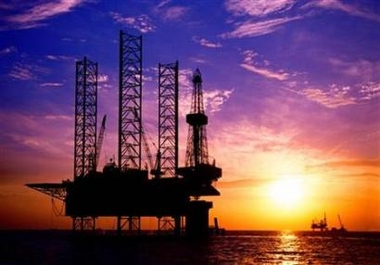 http://www.usafricaonline.com/wp-content/uploads/2010/11/oil-rig-nigeria-reuters-file-pix12.jpg
http://www.worldbusinessculture.com/Business-in-Nigeria.html
Business Structures
Native Nigerian Companies:
Hierarchical tendencies 
Culture rich in tribal tradition
Age is highly valued
Middle managers don’t have much power
Decisions made at the top
Relationship-oriented culture
http://www.worldbusinessculture.com/Business-in-Nigeria.html
http://drupal.in-cdn.net/cdn/article/public/working_in_nigeria_0.jpg
Management Style
Strong leaders
Executive decisions expected to be carried out exactly
Polite directions and instructions
Micro-managing
Managers take interest in employees’ personal lives
People ask for personal advice from boss
http://www.worldbusinessculture.com/Business-in-Nigeria.html
Meetings
Personal safety important
Phone meetings difficult
Include a lot of social interaction
Don’t usually start on time
http://www.worldbusinessculture.com/Business-in-Nigeria.html
Teamwork
Team members need to feel comfortable with each other
Tensions close to the surface
Team usually stay together for other projects
Leaders need to clearly define each member’s roles and responsibilities
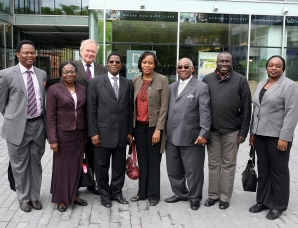 http://m.gmgrd.co.uk/sbres/704.$plit/C_67_article_2051834_body_articleblock_0_bodyimage.jpg?03%2F06%2F2009%2012%3A58%3A40%3A719
http://www.worldbusinessculture.com/Business-in-Nigeria.html
Communication Styles
300+ ethic groups with different languages
Respect shown through language and address
Personal life in business conversation is important
Long lingering handshakes is good
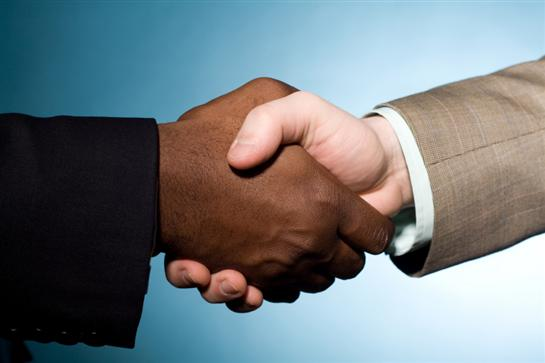 http://www.napmantronix.com/images/handshake.jpg
http://www.worldbusinessculture.com/Business-in-Nigeria.html
Women in Business
Debated issue
Many government initiatives to place women in management positions
Foreign female leaders treated with respect but not usually taken seriously by male colleagues
http://www.worldbusinessculture.com/Business-in-Nigeria.html
http://blogs.state.gov/images/Dipnote/behind_the_scenes/2010_0728_women_business_m.jpg
Education
6-3-3-4 Education policy
Adopted in 1982
Education is managed by the state
First 6 years of primary education are mandatory
31 Universities in Nigeria
Sports
Soccer is the Dominant Sport
Super Eagles 
National soccer team
Adjudged best in Africa and top 10 in the world
U-20 Team won the bronze medal in the Junior World cup
Gold medal in the 1996 Olympics
Hakeem Olajuwan
http://www.youtube.com/watch?v=0GCyU0sKxqI
Hakeem Olajuwon
Born in Lagos, Nigeria 
Jan 21, 1963
Yoruba
Soccer player in high school
Played basketball for the Houston Rockets
Won 2 back to back championships
“Dream Shake”
Chamillionare
Hakeem Seriki
Born November 28, 1979
Houston, Texas
Yoruba
Well known rapper
Tinie Tempah
Patrick Chukwuemeka Okogwu
Born in Plumstead, London, England
November 7, 1988
Ibo
Rapper from London
Nigerian Names
Rooted in religious traditions
Middle names will always have a special meaning
The entire family will name you
Naming ceremony
“Ayoola”-joy
Yoruba Names
Yoruba have high twin rates
“Taiwo” and “Kehinde” most common twin names
“Idowu”- means born after twins
Common prefixes
“Ade” typical royal family name
“Oba”- means King
 	“wu” is usually found in a last name
References
"Doing Business in Nigeria." - Nigerian Business Culture. Web. 28 Feb. 2012. <http://www.worldbusinessculture.com/Business-in-Nigeria.html>.
Nigeria: Africa's Emerging Business Opportunity. Worldbanknigeria, 19 Sept. 2011. Web. 27 Feb. 2012. <http://youtu.be/HebVrYwh6H4>.
"Nigeria." Wikipedia. Wikimedia Foundation, 27 Feb. 2012. Web. 28 Feb. 2012. <http://en.wikipedia.org/wiki/Nigeria>.
11EDmanLV. "Hakeem Olajuwon Top 10 Career Plays." YouTube. YouTube, 19 Mar. 2009. Web. 05 Mar. 2012. <http://www.youtube.com/watch?v=0GCyU0sKxqI>.